Муниципальное казенное дошкольное образовательное  учреждение города Новосибирска «Детский сад № 405 комбинированного вида»
Проект 
 Я помню!                   Я горжусь!
Разработчики проекта:  
 Воспитатели:
 I квалификационной категории                                                    
    Чахлова И. В.                                             
2 квалификационной категории
   Яковлева Н. Н.
Цель проекта:
формирование нравственных ценностей;
 воспитание гражданско-патриотических чувств;
 ощущение чувства гордости за подвиг своего народа в Великой Отечественной войне.
Задачи проекта:
сообщить элементарные сведения о Великой Отечественной Войне;
расширение знаний о защитниках отечества, о функциях армии;
воспитывать гордость и уважение к ветеранам ВОВ;
развивать речь детей, обогащать, словарный запас, через, песни, стихотворения, монологи, диалоги о войне;
формировать чувство гордости за Родину, за наш народ.
Актуальность проблемы:
Чувство любви к Родине – это одно из самых сильных чувств. Без него человек не ощущает своих корней, не знает истории своего народа. Очень важно донести до ребенка, что война это всегда трагедия и горе для людей. В то же время детям важно учиться восхищаться мужеством и героизмом народа, защитившего свою Родину; переживать свою сопричастность с далекими событиями истории, ощущать радость Великой Победы, гордость за свое Отечество.
Проект  направлен не только на создание условий для формирования представлений детей об истории Российского государства в годы Великой Отечественной войны, но также он призван дать детям возможность отразить свои представления об этих событиях в разных видах деятельности. Идея проекта такова: на основе поисково-исследовательской деятельности развивать желание детей узнать, как можно больше об истории страны и города во время Великой Отечественной войны.
Тема проекта достаточно актуальна на современном этапе социальной действительности. Федеральный государственный образовательный стандарт дошкольного образования называет одним из основных принципов дошкольного образования: приобщение детей к социокультурным нормам, традициям семьи, общества и государства.
Участники проекта
Педагоги
Родители
Дети
Проведение музыкального развлечения  «Проводы домовёнка  Кузи в армию»
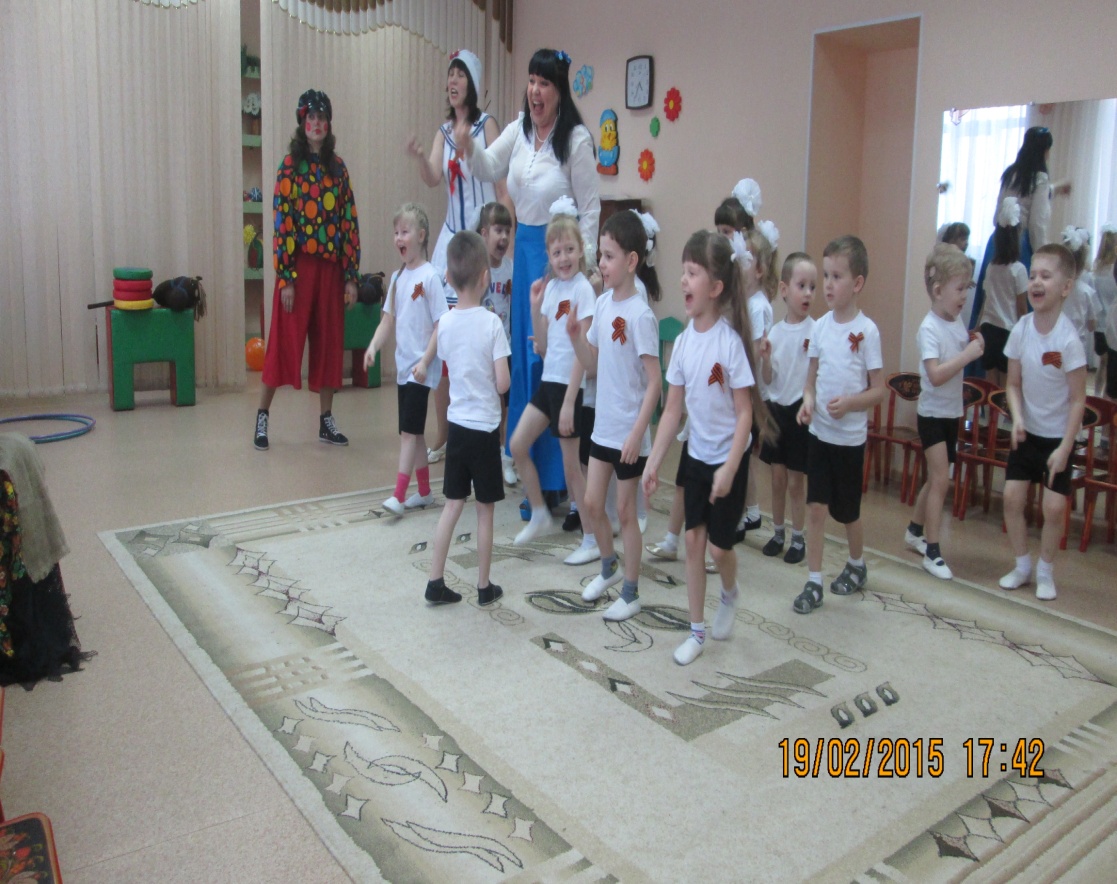 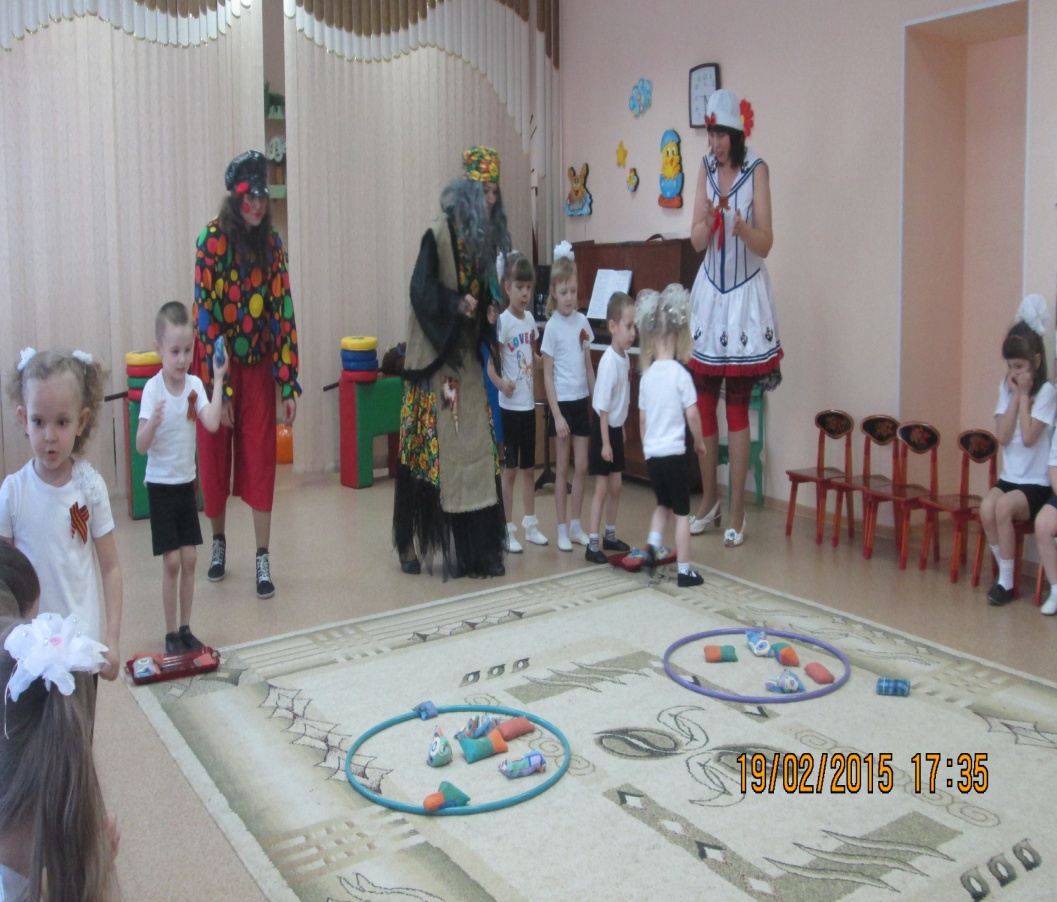 Художественно- эстетическая деятельность в группе
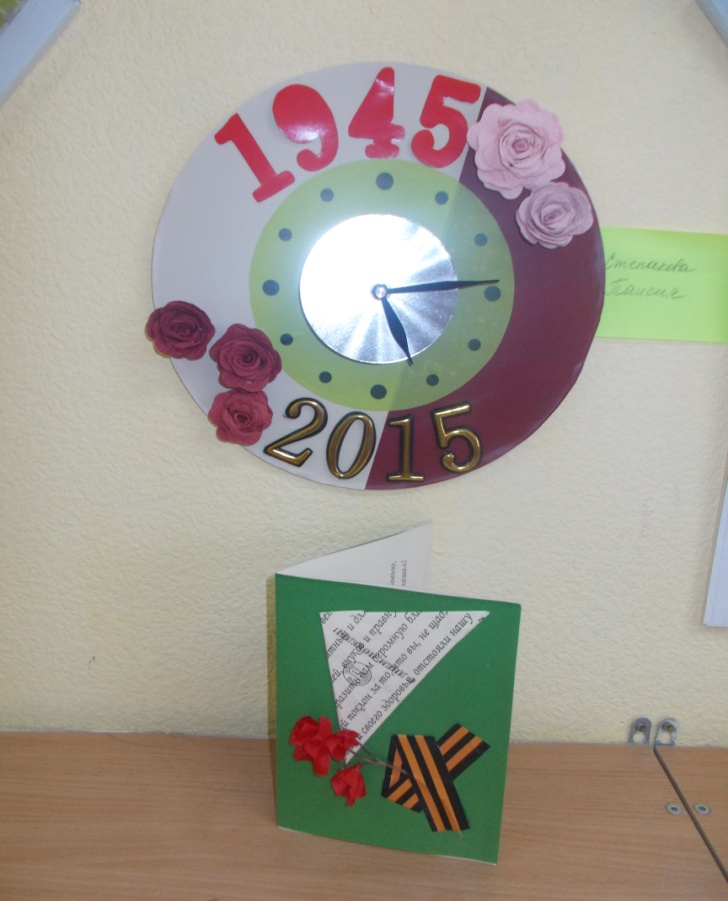 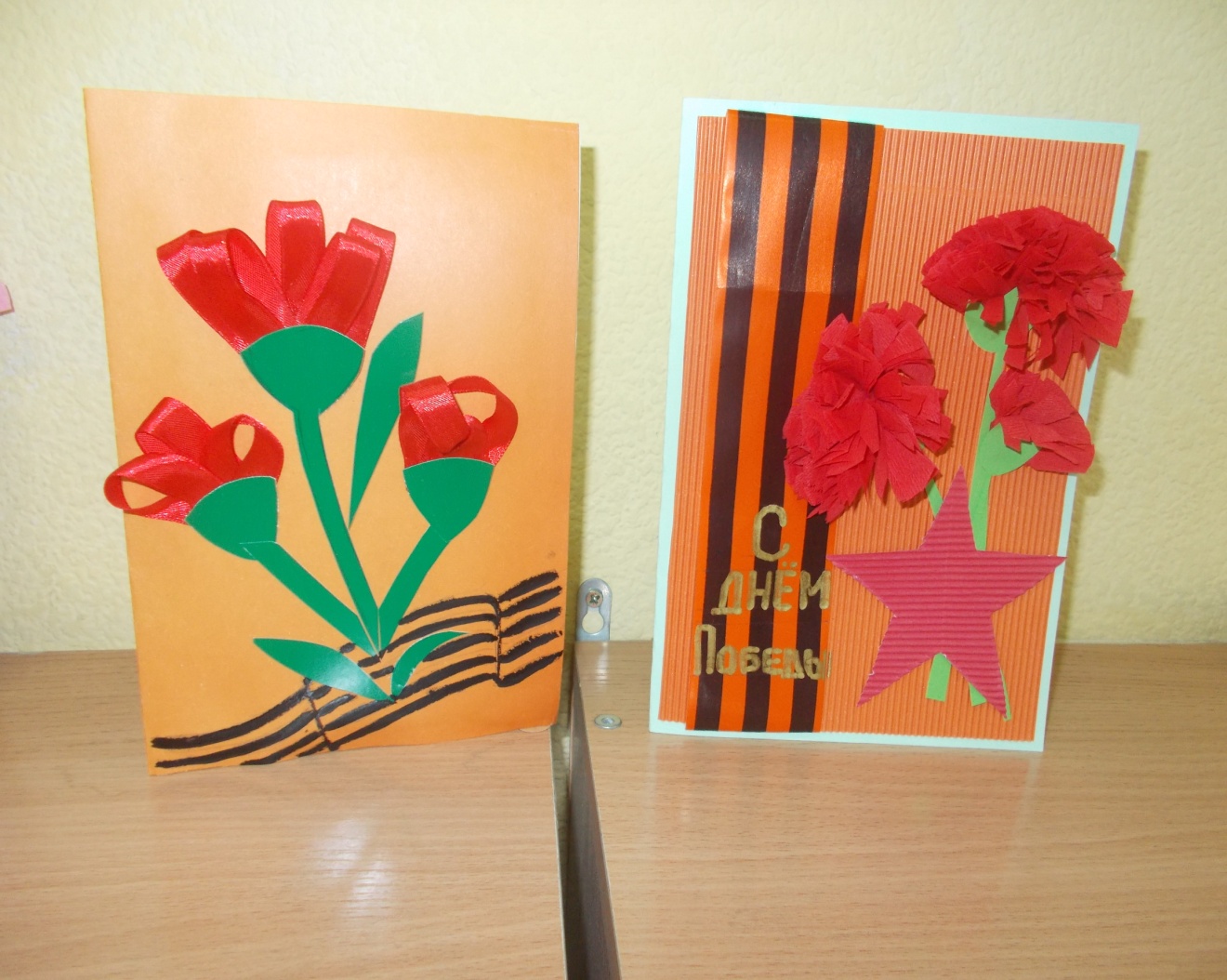 Открытка ветерану
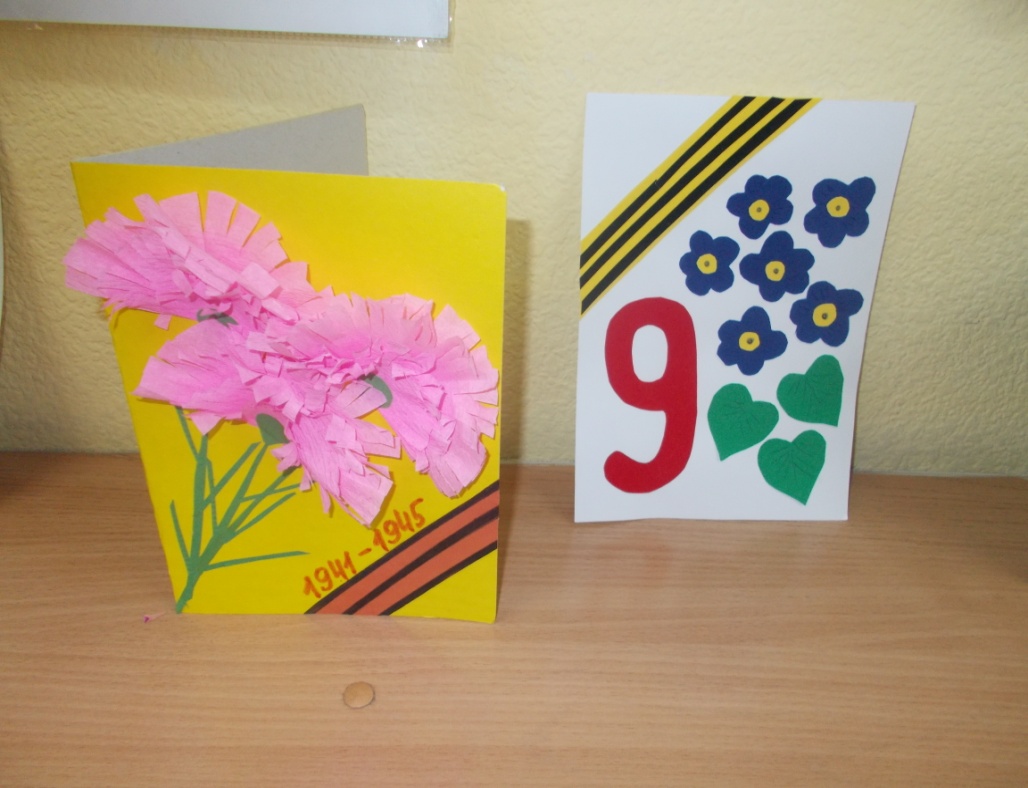 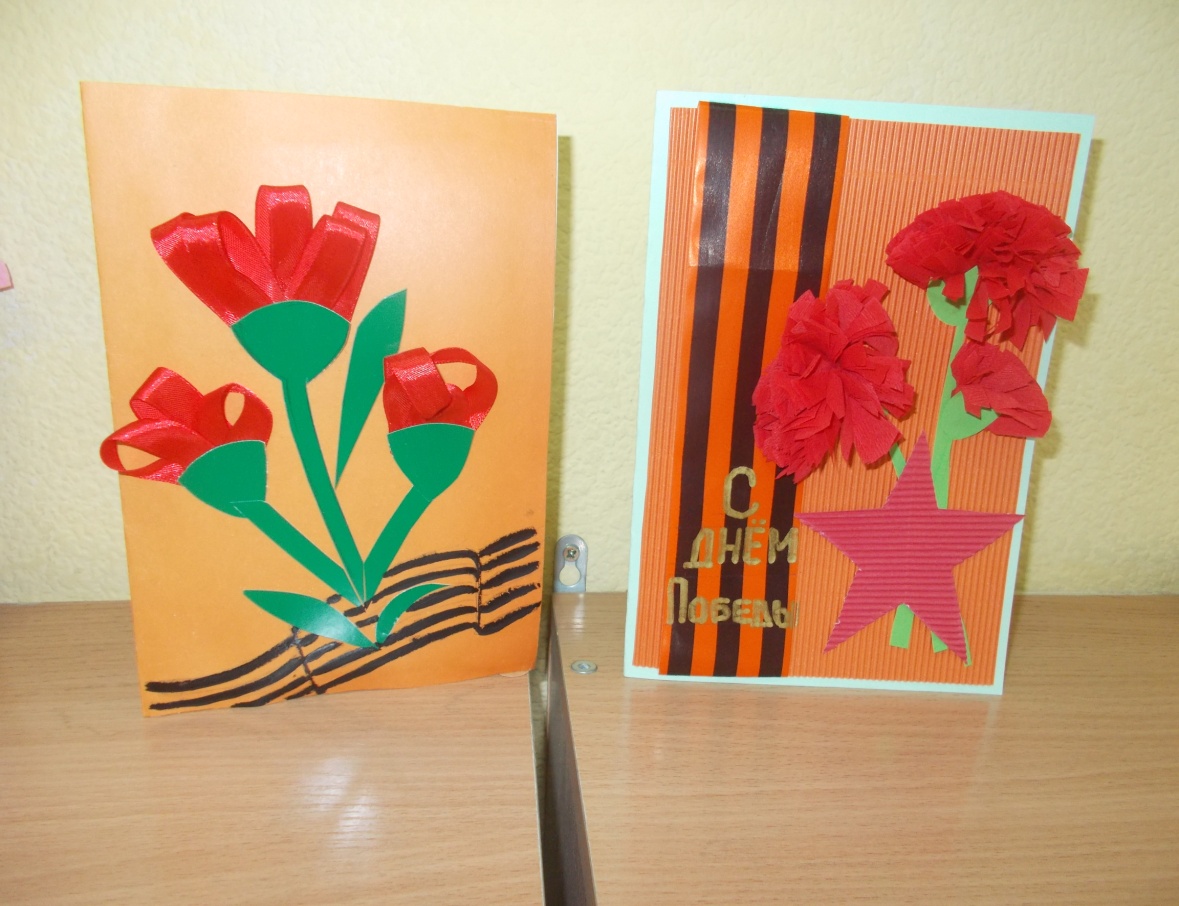 Кремль
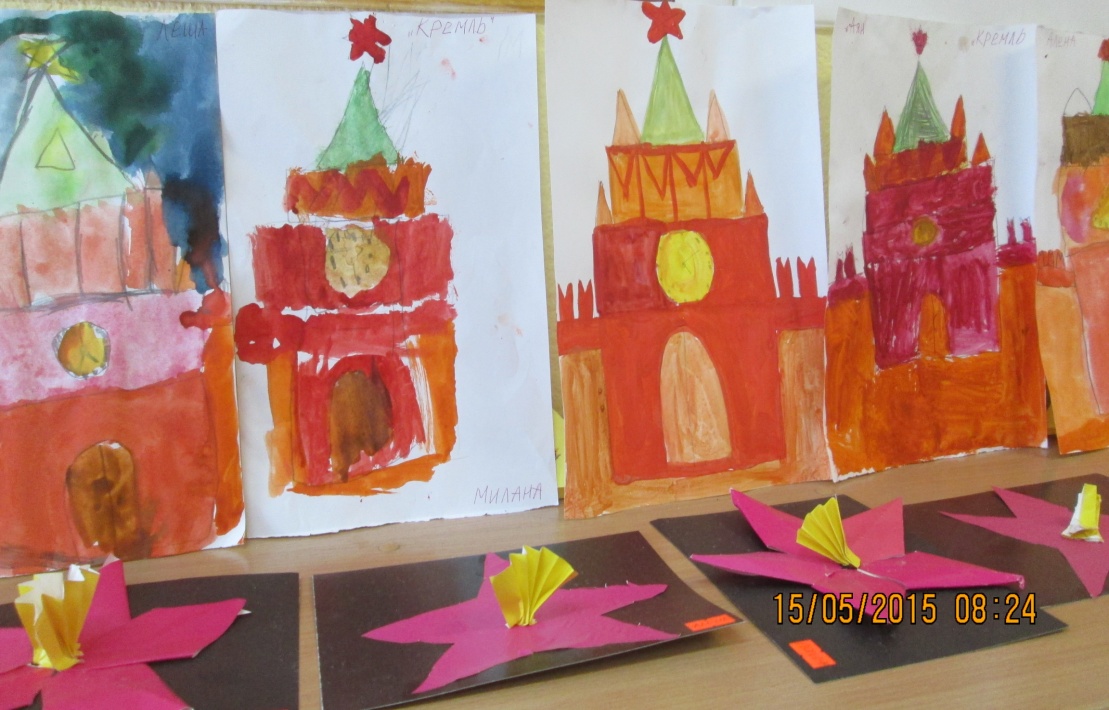 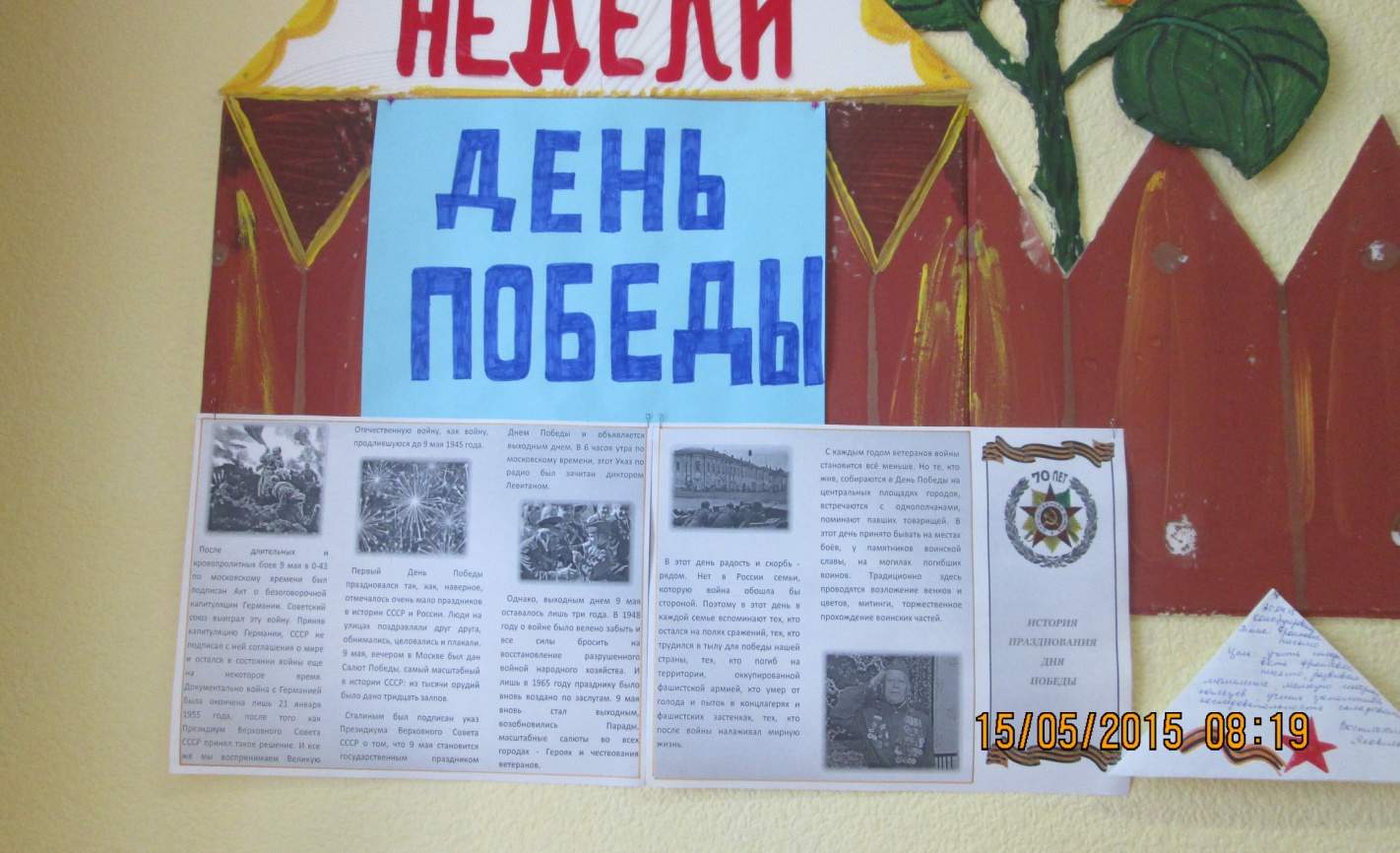 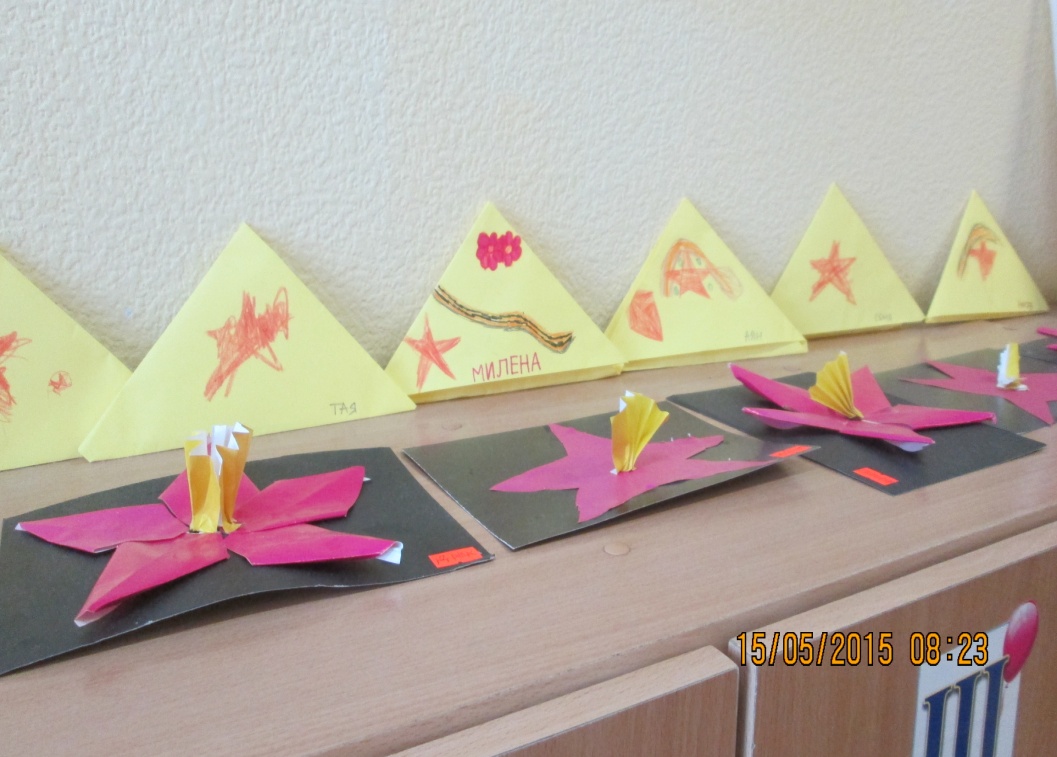 Фронтовые письма
Вечный огонь
Совместная деятельность родителей с детьми
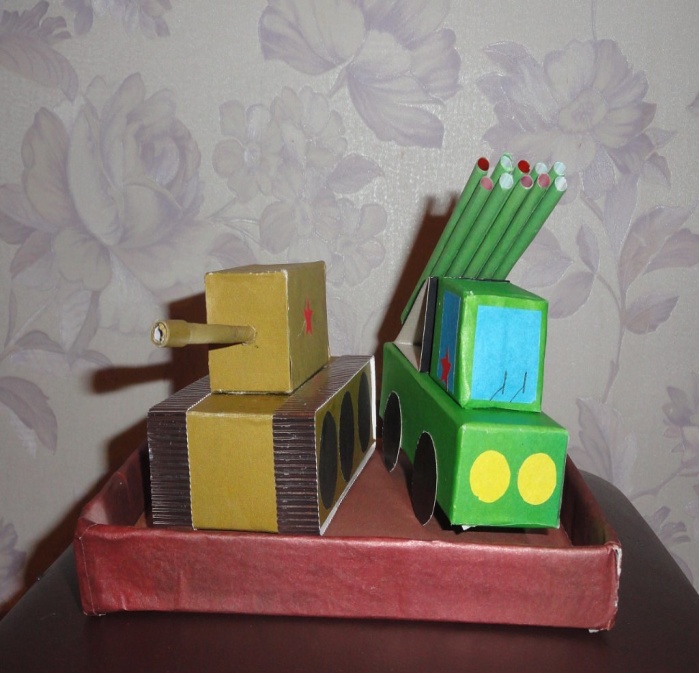 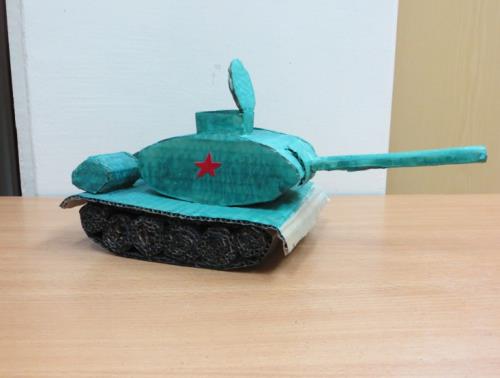 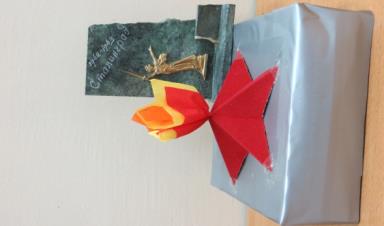 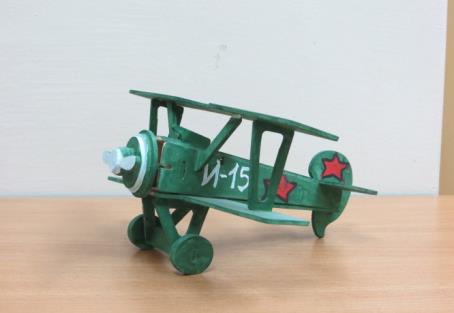 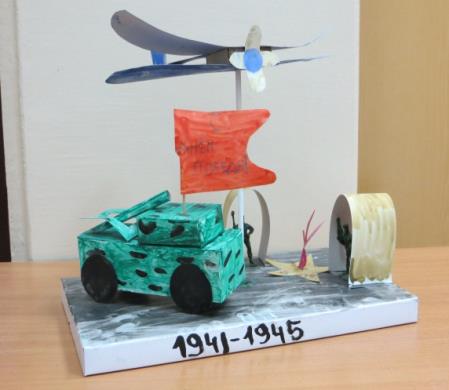 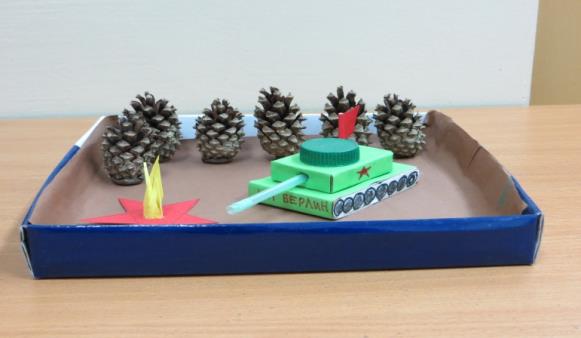 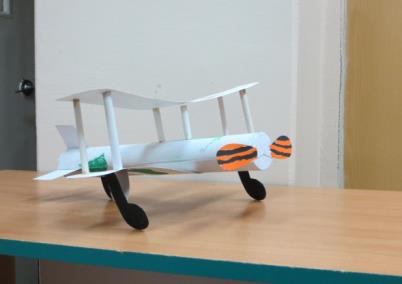 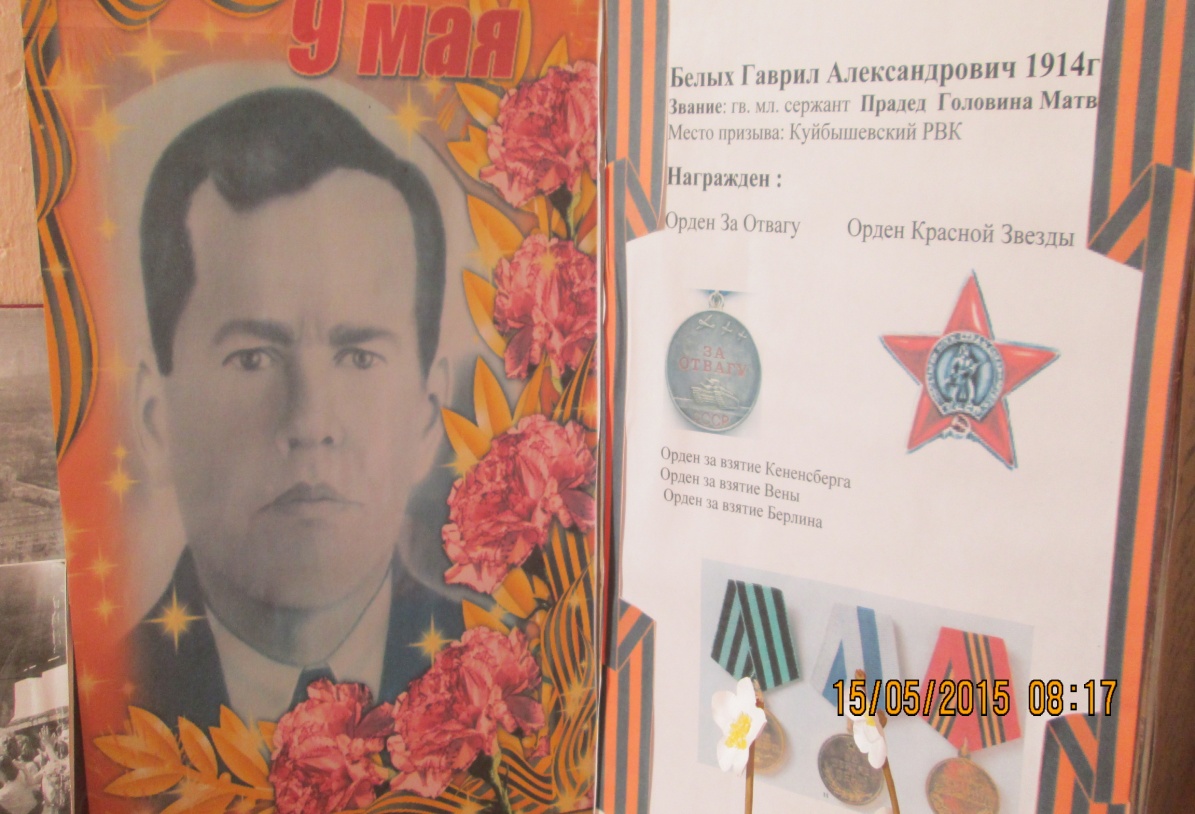 Горжусь своим прадедом!
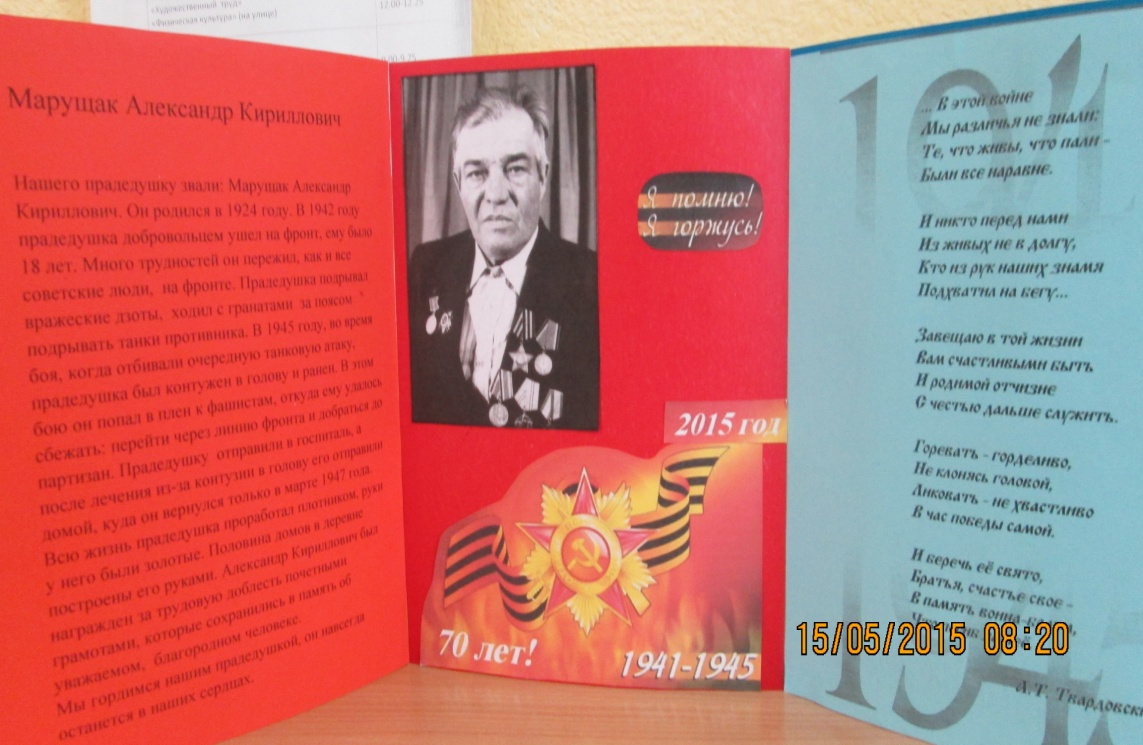 Информационные буклеты о Великой Отечественной войне 1941—1945 гг  для родителей и детей
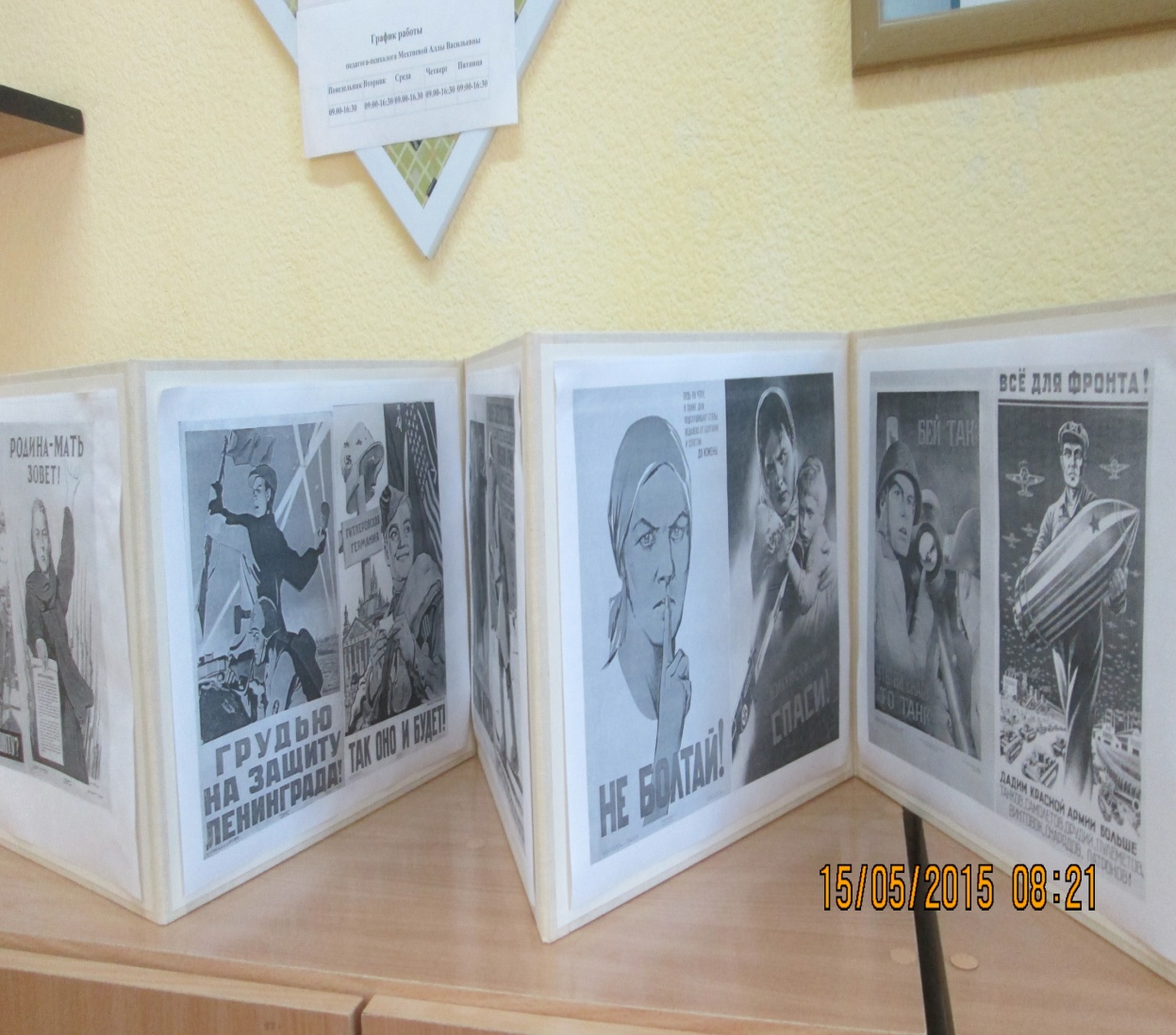 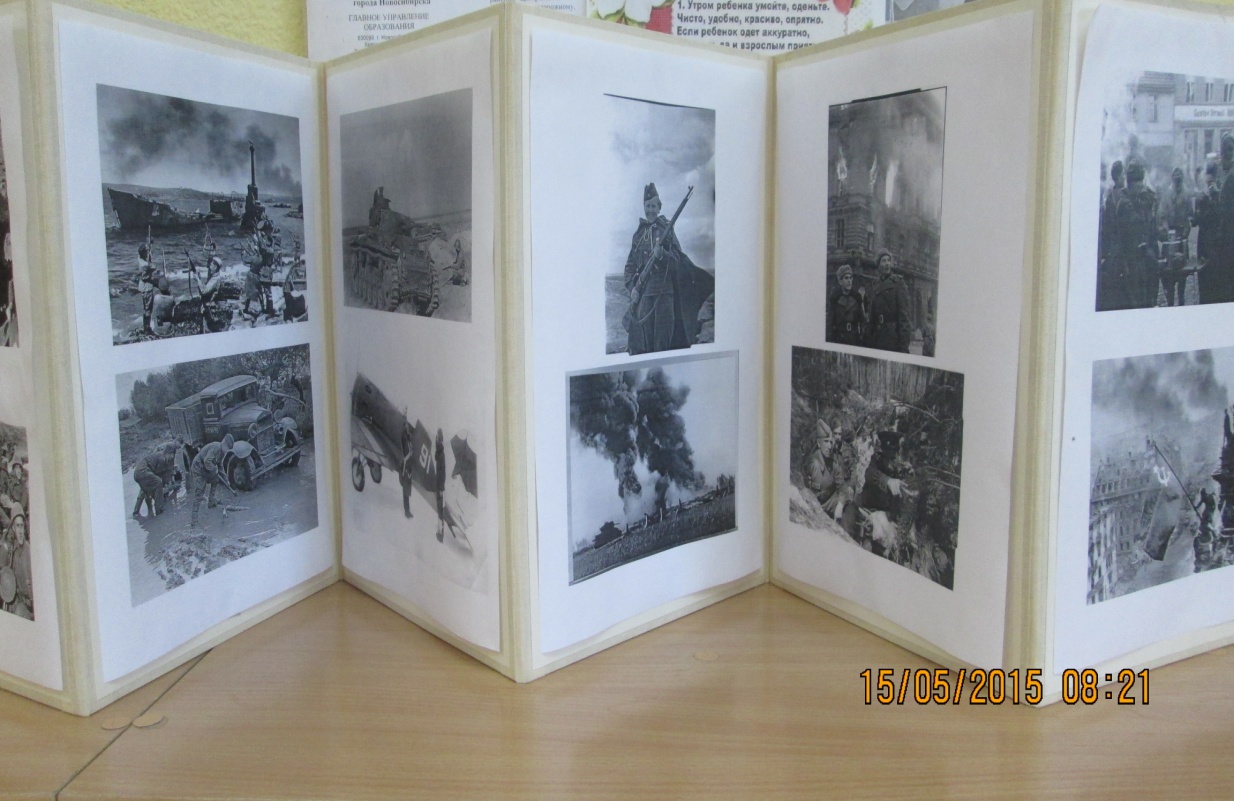 Мемориалы и памятники                   г. Новосибирска, посвящённые Победе в Великой Отечественной Войне.
Мемориал солдатам в Павловском сквере, погибшим в Великой Отечественной войне
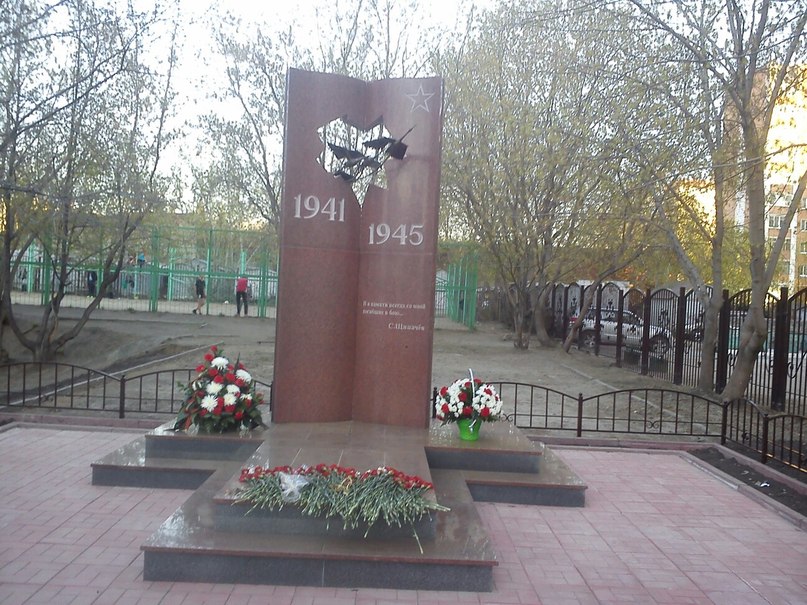 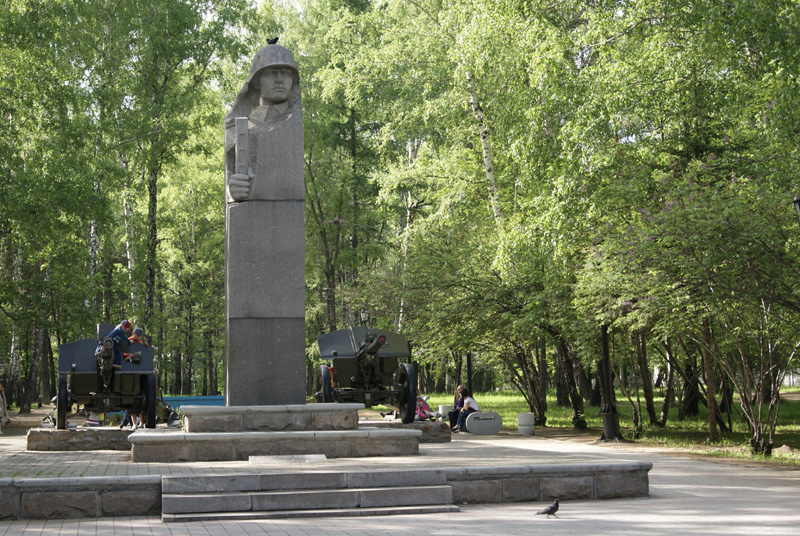 Мемориал, посвящённый Победе в Великой Отечественной Войне, на территории Гимназии №11
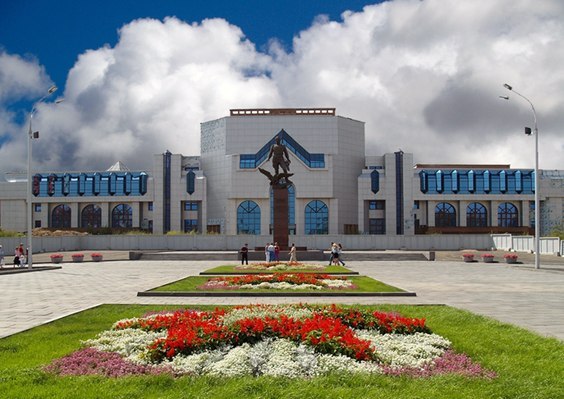 Монумент Славы                            в честь подвига сибиряков в годы Великой Отечественной                  войны   1941-1945 гг.
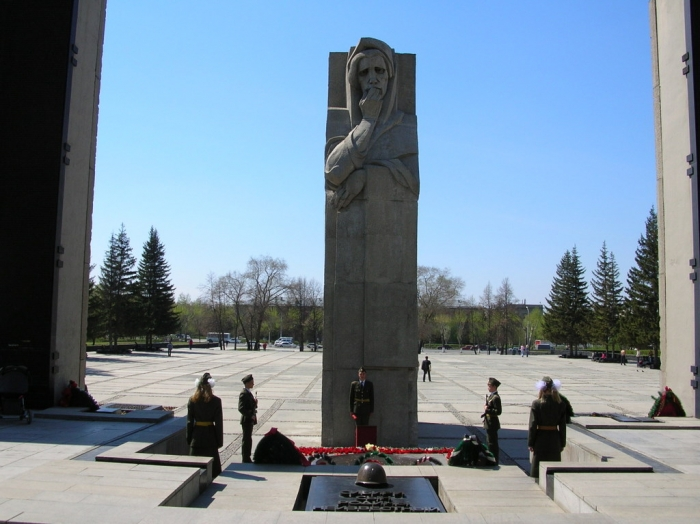 Памятник великому лётчику            и уроженцу Новосибирска              А.И. Покрышкину                             на площади Маркса.
Перед ГПНТБ  установлен памятник трудовому подвигу ленинградцев, эвакуированных в Новосибирск в суровые блокадные дни.
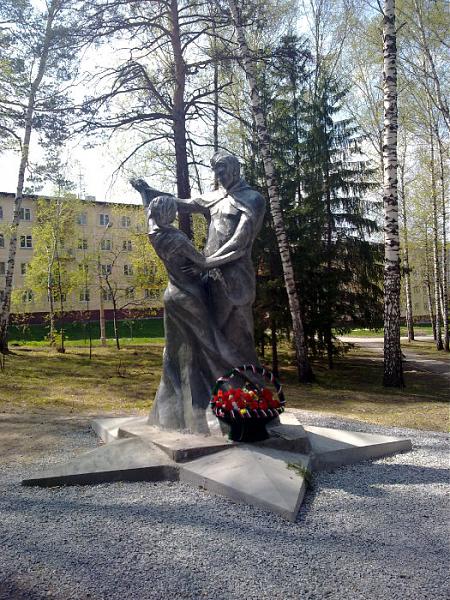 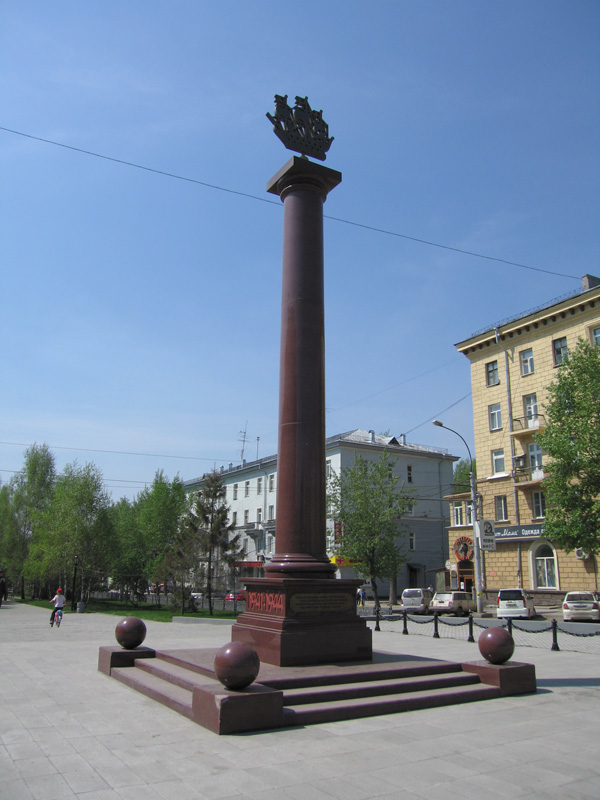 памятник "Вальс Победы"
Боевая техника военных лет
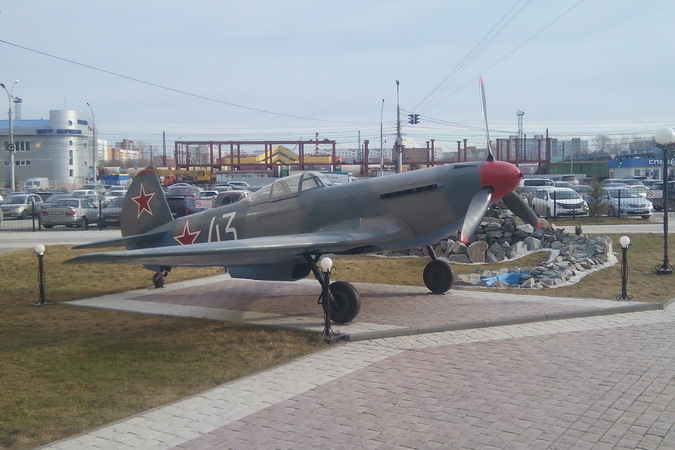 Макеты военной техники, расположенные на Монументе Славы
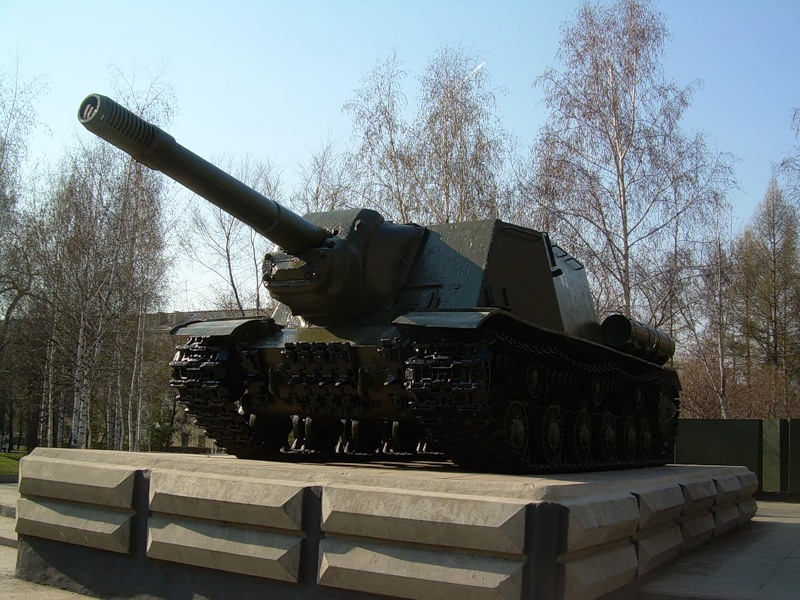 Настоящий самолёт - истребитель Як-9 установлен   во дворе Новосибирского технического колледжа       имени Покрышкина
Наша выставка, посвящённая Победе в Великой Отечественной Войне.
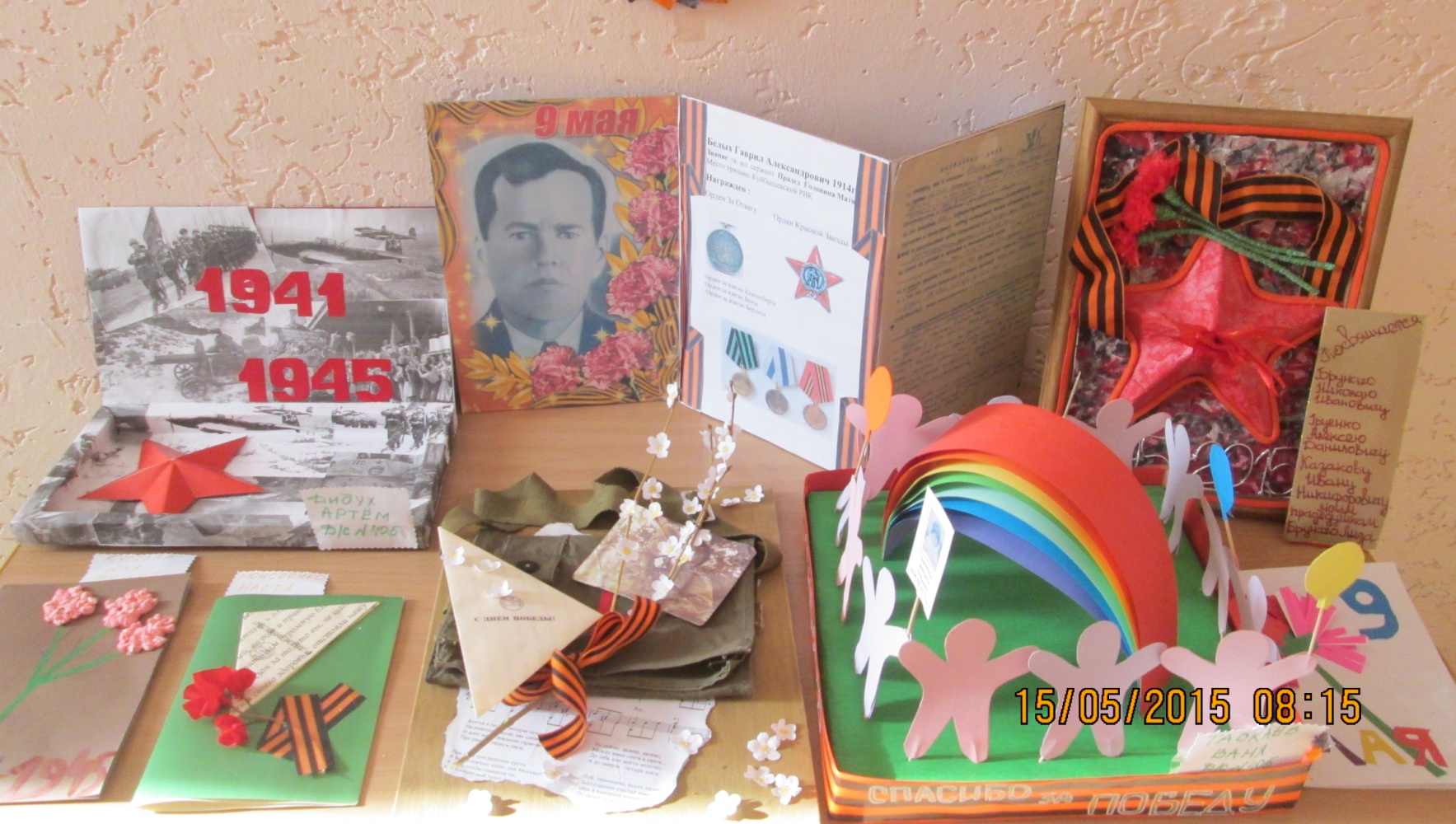 СПАСИБО ЗА ВНИМАНИЕ !
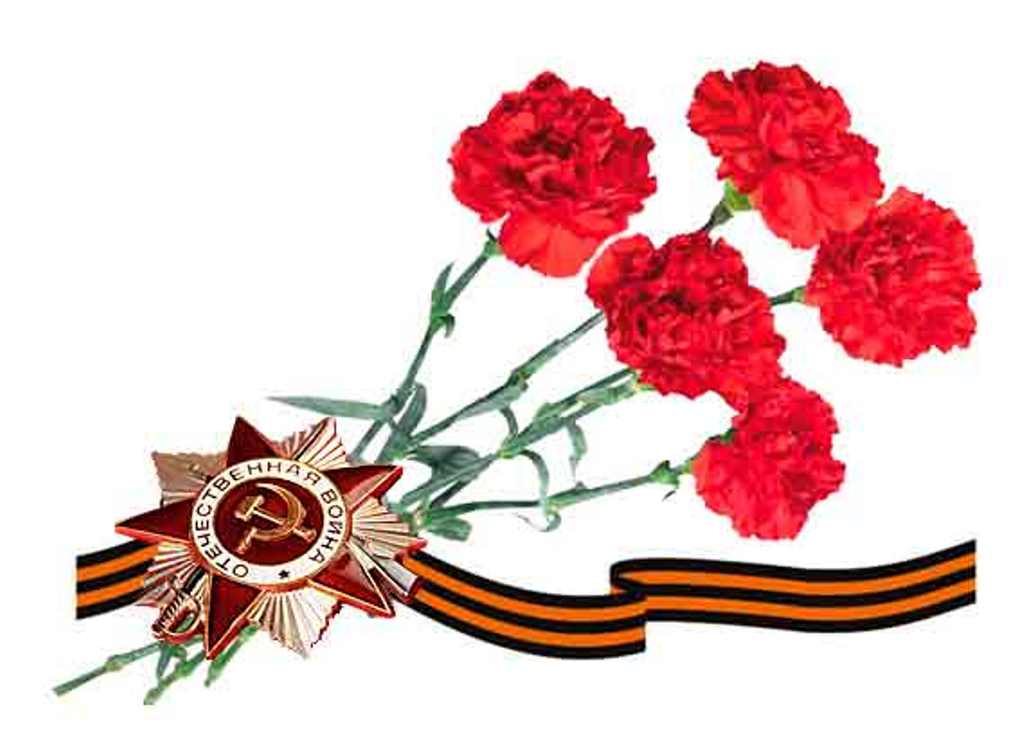